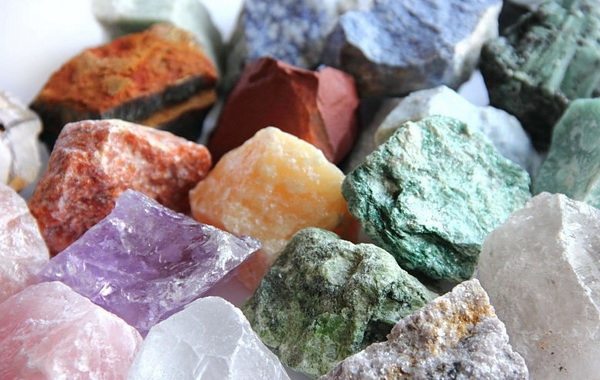 Царство камней
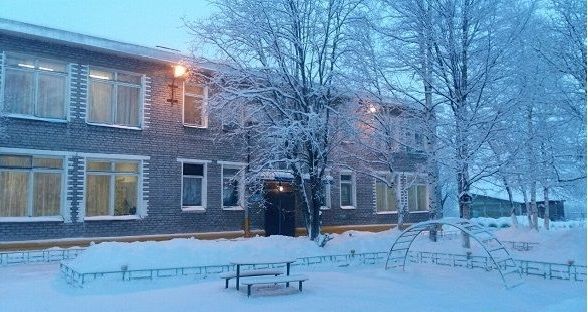 Презентацию подготовила: воспитатель Волошина Анастасия Витальевна г. Мончегорск, Мурманская область.
Фотогалерея
2. Эгирин II генерации
1. Эгирин
1073203
Фотогалерея
3. Микроклин
4. Эвдиалит
Фотогалерея
5. Апатит
6. Лампрофиллит
Фотогалерея
7. Астрофиллит
8. Натролит
Фотогалерея
9. Сфен ( титанит)
10. Нефелин
Фотогалерея
11. Пектолит
12. барит
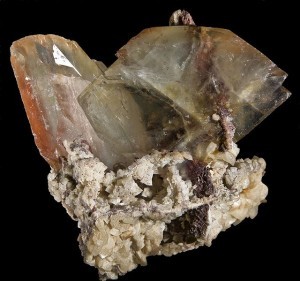 Фотогалерея
13. флюорит
14. оливин
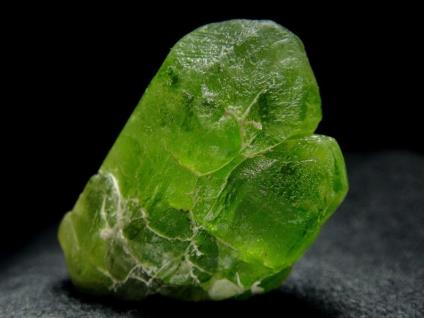 Дополнительные материалы
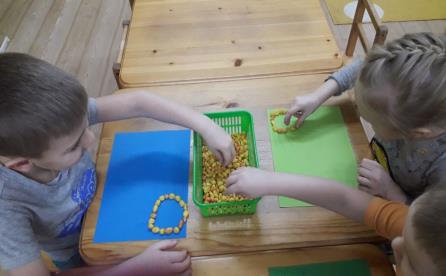 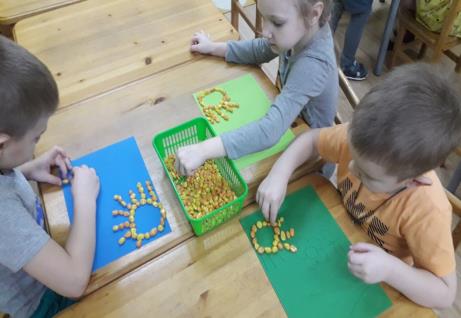 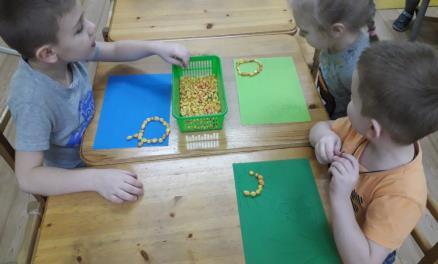 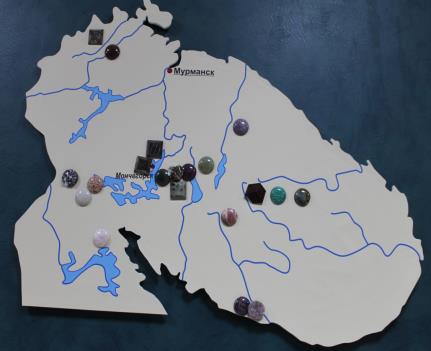 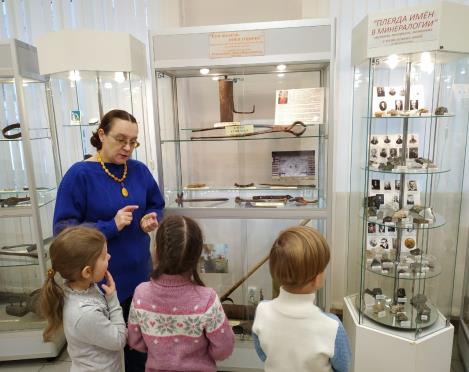 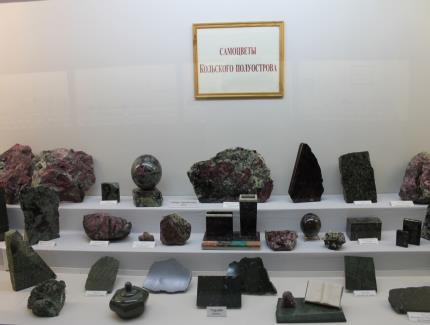 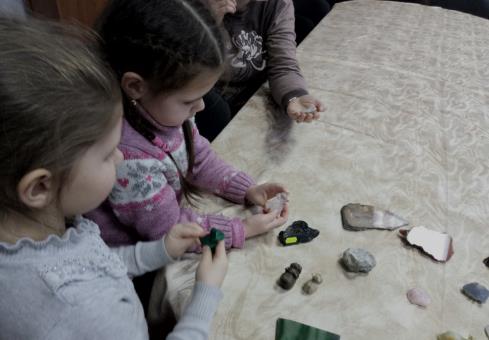 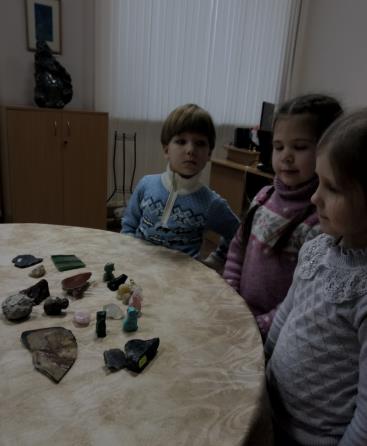 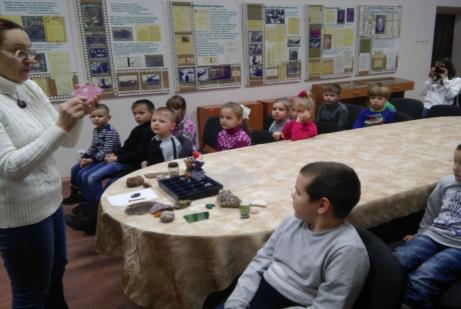 Методический материал
Художественная  литература по теме: «Камни»
 Чтение сказок Бажова «Серебряное копытце», «Каменный цветок», «Хозяйка медной горы»; «Горный мастер»; «Голубая змейка»;
 Чтение сказки Андерсена «Огниво»;
 И. Рыжова «О чём шептались камешки»;
 «Полезные ископаемые» Детская энциклопедия;
 Е. Чуйко «Как живут камни»;
 А. Агафонова «Сказка о гноме и камне-радуге»;
 А. Гайдар «Горячий камень»;
 Анн-Гаэль Бальп  «Голубой камень»;
Сочиняем рассказы и сказки о камнях:  
Где жил раньше, как он появился на свет, как попал в детсад, нужен ли он людям.
Методический материал
Творческая деятельность
«Разноцветные камешки и картины» (аппликация)
Цель: познакомить детей с модульной аппликацией. Вызвать интерес к созданию образа. Формировать умение планировать свою работу и технологично выполнять замысел. Развивать чувство композиции.
Лепка по замыслу: «Животные или насекомые»  (из камней)
Цель: Развивать воображение, умение видеть в камнях сходство с частями тела животных, птиц и насекомых, использовать их в творческих работах по лепке. 
Экспериментальная деятельность
Игра-экспериментирование «Каждому камешку свой домик»
Цель: Учить классифицировать камни по размеру, цвету, округлости, шероховатости.
Эксперимент «Извержение вулкана»
Цель: Показать, что камни происходят из вулкана.
Эксперимент «Как древние люди добывали при помощи камней огонь»
Цель: Объяснить возникновение огня с помощью камня.
Игра-эксперимент «Можно ли менять форму камня»
Цель: Дать понятие о прочности камня.
Эксперимент: «Выращиваем кристалл»
Цель: Развивать умение наблюдать и делать выводы. Показать, как вырастить  кристалл.
Методический материал
Исследовательская деятельность

Игра – исследование: «Какие камешки бывают»
Цель: учить самостоятельно через лупу рассматривать узор на камнях и находить такие же в коллекции.
Игра – исследование: «Может ли камень быть прозрачным».
Цель: показать прозрачность камня с помощью свечи.
Игра – исследование «Мы - геологи»
Цель: развивать тактильные ощущения, познавать «на ощупь» свойства камня: твердость, гладкость,  плавучесть. Учить сравнивать и различать камни.
Исследование: « Определение цвета и формы»;
Цель: Учить обследовать и делать вывод: камни по цвету и форме бывают разные.
Исследование: «Определение размера»
Цель: Учить обследовать и делать вывод:  камни бывают разных размеров.
Исследование: « Определение характера поверхности»
Цель: Учить обследовать и делать вывод: камень может быть гладким и шероховатым.
Исследование:  «Определение веса»
Цель: Учить обследовать и делать вывод: камни по весу бывают разные: легкие, тяжелые.
Исследование: «Определение температуры»
Цель: Учить обследовать и делать вывод: температура зависит от окружающей среды.
Исследование: «Плавучесть»
Цель: Учить обследовать и делать вывод: камни тонут в воде, потому что они тяжелые, и плотные.
Исследование: «Камни не растворяются в воде»
Цель: Учить обследовать и делать вывод: камни не растворяются в воде.
Методический материал
Дидактические игры

Дидактическая игра «Конструктор - Лего»
Цель: учить составлять узоры из цветных камней.
Дидактическая  игра  «Из какой семьи камень»
Цель: Учить классифицировать камни по размеру, цвету, округлости, шероховатости.
Дидактическая игра «Что лишнее?»
Цель: Закреплять умение называть лишний предмет, обосновывать свой выбор.
Дидактическая игра «Найди пару»
Цель: Закреплять умение подбирать камни определяя их свойства и внешний вид.
Дидактическая игра «Продолжи цепочку»
Цель: развивать зрительное восприятие, внимание.
Логопедический конструктор «Ящик ощущений»
Цель: развивать тактильное внимание, уметь на ощупь сказать, какой камень.
Игры  на воображение: «Живые камни»,  «Превращение камешков»
Цель: учить детей создавать художественные образы на основе природных форм. Познакомить с разными приемами рисования на камнях разных форм. Совершенствовать изобразительную технику.
СПАСИБО ЗА ВНИМАНИЕ!